FGAI4H-F-013-A01
Zanzibar, 3-5 September 2019
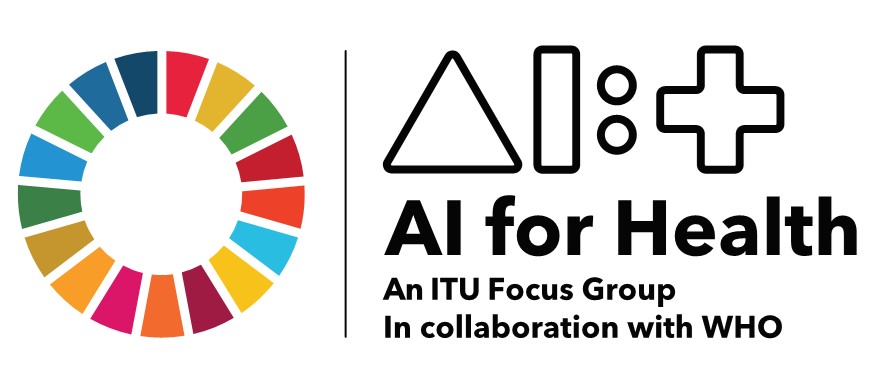 Topic Group: Disease Outbreak DetectionData & Benchmarking challenges
Dr. Martina Fischer
 Robert Koch-Institute, Berlin, Germany

Zanzibar 3rd-5th Sept 2019
Background
Infectious disease outbreaks pose a major risk to public health
Early detection of outbreaks can prompt fast interventions
Case data are collected by diverse surveillance systems
AI algorithms can be applied to detect aberrant case numbers based on these data collections
AI algorithms have the potential to increase the timeliness and accuracy of outbreak detection
AI for Outbreak Detection - FG-AI4H
3
Objective
Data
AI task
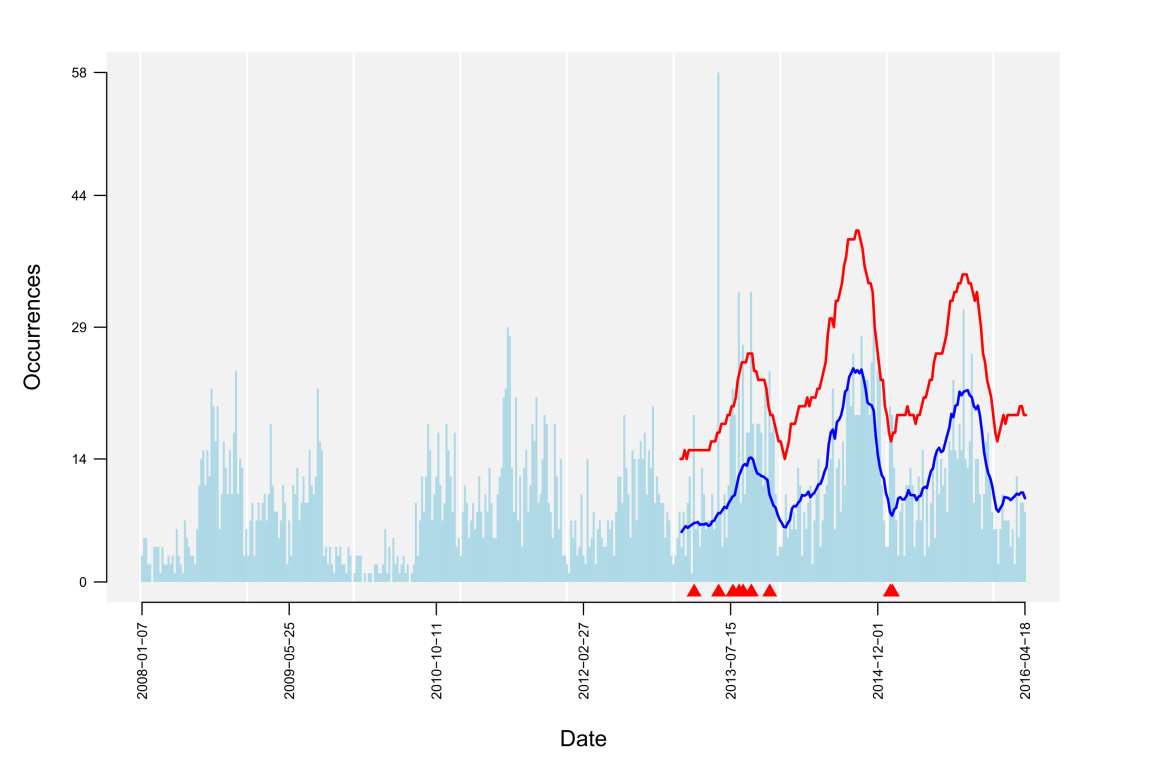 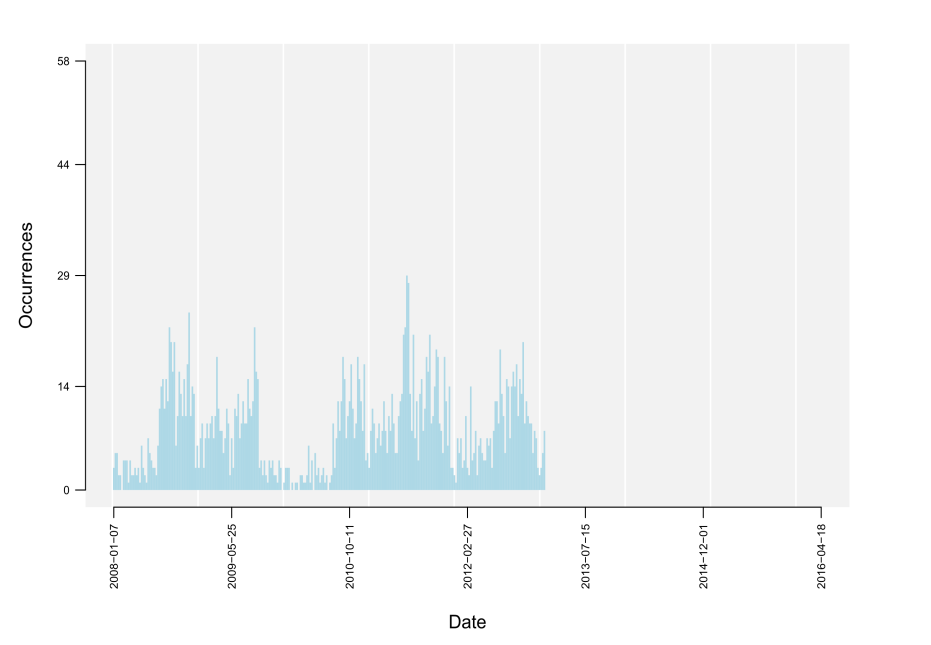 warning signal
(spatio-)temporal data (reported cases of infection, symptom counts, etc.)
Detection of aberrant case numbers  (    )
hint on potential outbreak event
AI for Outbreak Detection - FG-AI4H
4
Objective
AI task
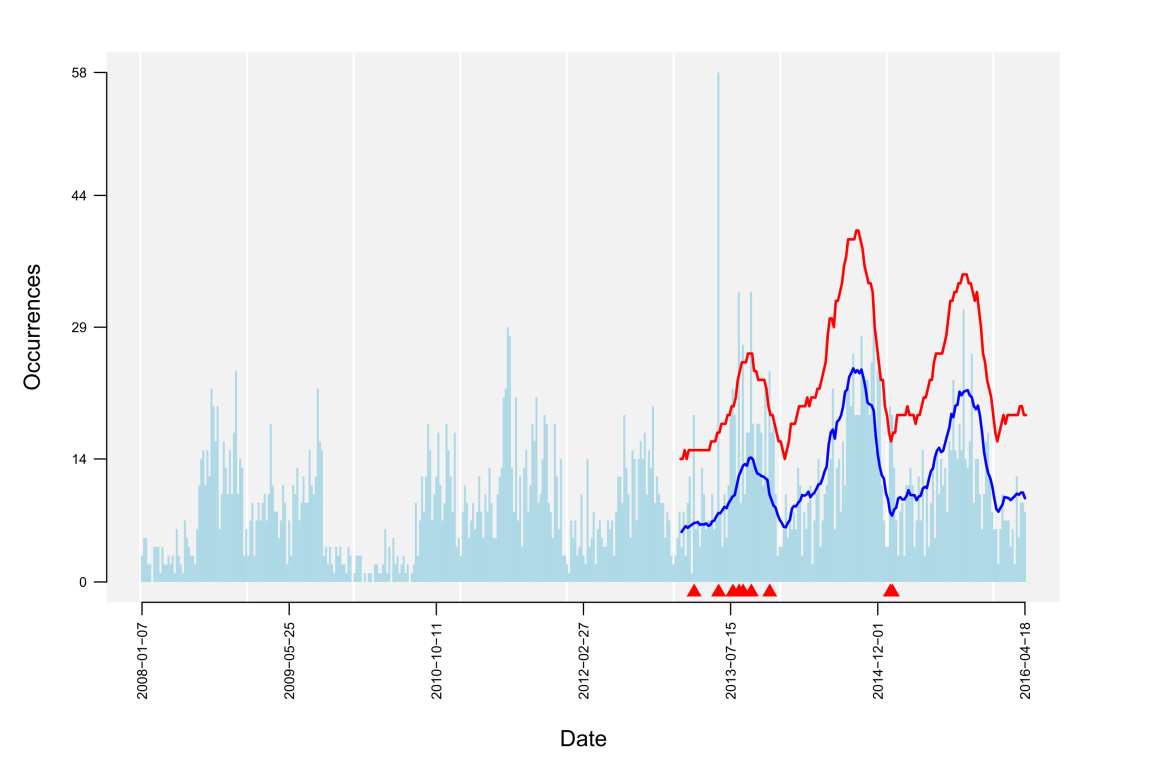 warning signal
hint on potential outbreak event
Benchmarking
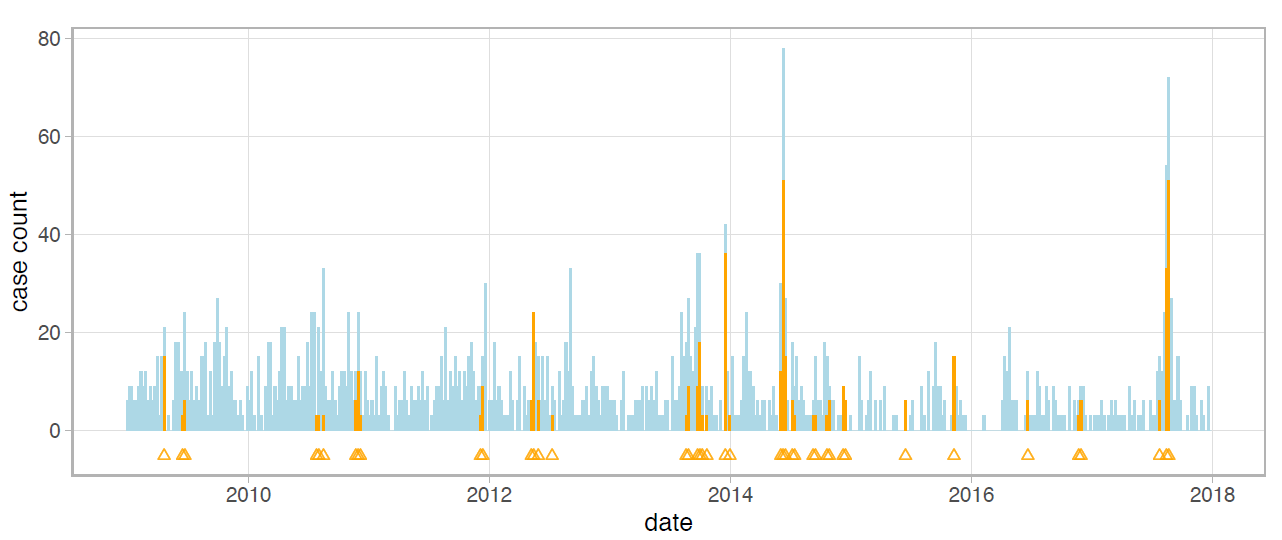 Test Data:  confirmed outbreak labels
Detection of aberrant numbers  (    )
5
Example: German reporting system
German Reporting System
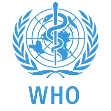 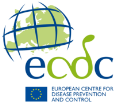 ECDC / WHO
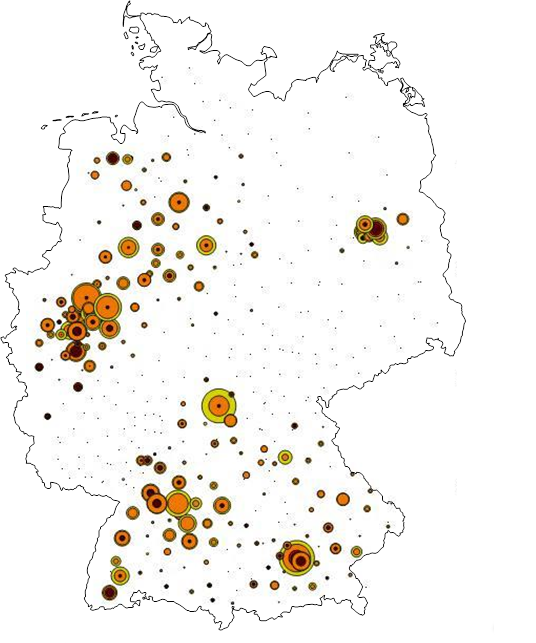 Notifiable pathogens (Infection Protection Act)
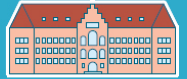 IfSG §7.1
Robert Koch Institute
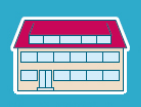 state health agencies
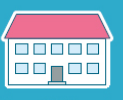 local health agencies
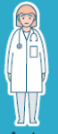 doctors
laboratories
Aim:
Early outbreak detection for fast intervention
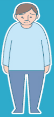 patient
Surveillance of > 80 pathogens and > 400 countiesrecording ~ 500.000  cases/year
detection ~ 20.000  outbreaks/year
AI for Outbreak Detection - FG-AI4H
6
Example: German reporting system
German Reporting System
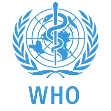 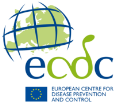 ECDC / WHO
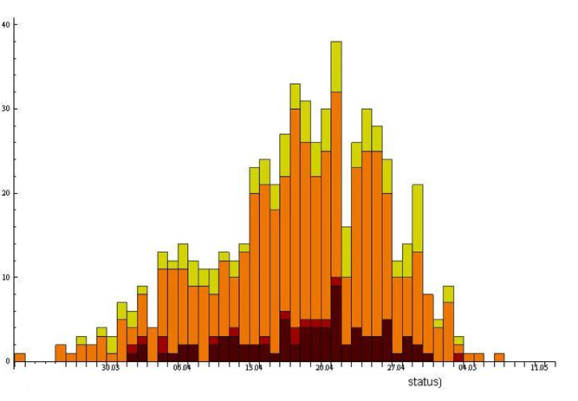 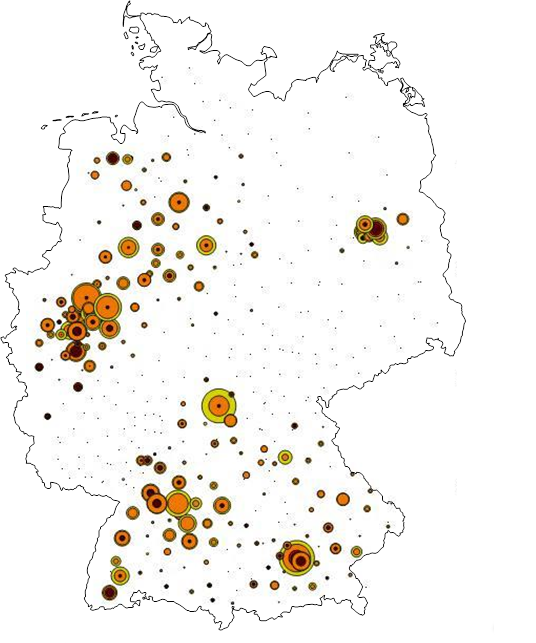 Notifiable pathogens (Infection Protection Act)
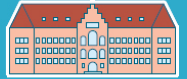 number of cases
IfSG §7.1
Robert Koch Institute
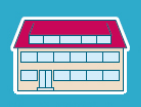 state health agencies
Time (calender week)
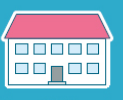 local health agencies
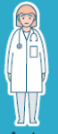 doctors
laboratories
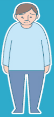 patient
Aggregate case data into timeseries:
Surveillance of > 80 pathogens and > 400 countiesrecording ~ 500.000  cases/year
detection ~ 20.000  outbreaks/year
7
Example: weekly case data of Salmonella
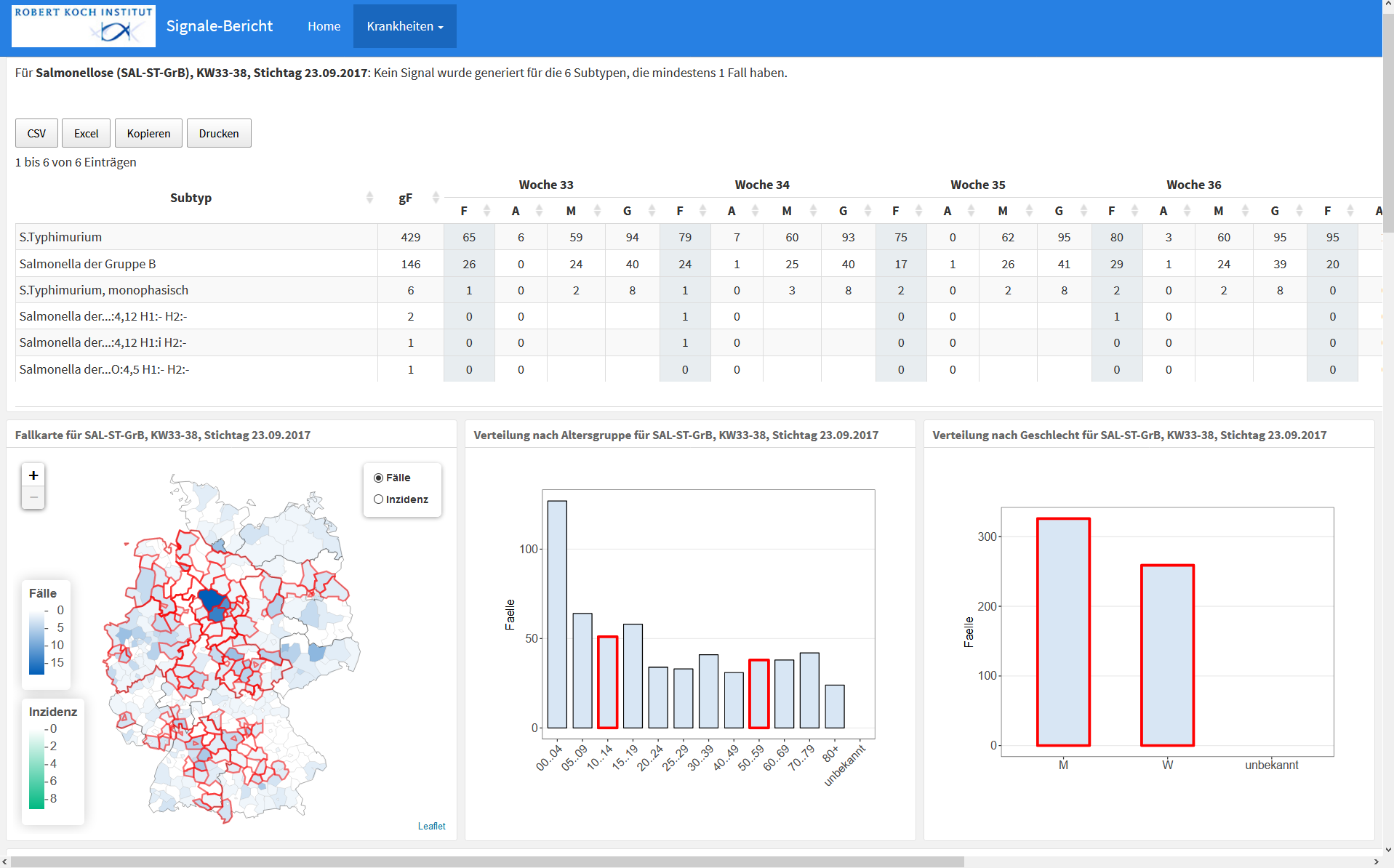 Data sources for outbreak detection algorithms
Different surveillance systems:
national/ mandatory reporting systems
(syndromic) surveillance systems:
Near-real-time syndromic surveillance:e.g. routine data from emergency departments and hospitals (e.g. ESEG-project in Germany)
Antibiotic Resistance Surveillance (ARS project in Germany)
…

potential other data sources: 
publicly available sources (e.g. meterological data,..)
online data sources (wikipedia, google clicks, HealthTweets, Twitter, etc.)
near real-time symptom data by self-assessment health apps
…
AI for Outbreak Detection - FG-AI4H
9
Benchmarking challenges: (1) Data
Definition label ‚Outbreak‘
Exact start/end-time point    size of outbreaks often unknown
Number of epidemiologically connected cases?
Confirmation by simple lab test or molecular analysis

Label uncertainties
How to deal with unlabelled outbreak cases for benchmarking?  
Minor peaks (with no confirmation): outbreak or random variation?

Data diversity
Highly diverse outbreak data patterns of the different pathogens 
Detection necessary per pathogen and per feature combinations (regions, risk groups,..)

Test data
Needs to reflect national/international outbreak realities
Each country relies on individual national disease surveillance systems.
 How do we optimally define a test set (undisclosed) to serve as a gold standard for benchmarking?
AI for Outbreak Detection - FG-AI4H
10
Benchmarking challenges: (2) Metrics
Definition of epidemiologically relevant metrics for AI-algorithm evaluation:
 Sensitivity & Specificity   How to strike the balance?
precise + early detection of outbreaks
minimize number of false alarms
accounting for case numbers: missed large outbreaks penalized more than missed small ones
precise outbreak size detection

 Timeliness
by time (days/weeks) passed 
by number of occurred cases 
before outbreak detection

 Pathogen-specific 
specific metrics according to pattern diversity?

Metrics & test data need to be usable for evaluation comparison of AI and established statistical models for outbreak detection
AI for Outbreak Detection - FG-AI4H
11
Current members in topic group:
Robert-Koch-Institute (National Public Health Institute Germany), involving members from different groups within the institute
Dr. Alexander Ullrich, Infection epidemiology, Signale team (RKI, Unit 31)
Dr. Stéphane Ghozzi, Infection epidemiology, Signale team (RKI, Unit 31)
Dr. Benedikt Zacher, Infection epidemiology, Nosocomial infections (RKI, Unit 37)
Dr. Bernhard Renard, Bioinformatics (RKI, Unit MF1)
Dr. Martina Fischer, Method development and research infrastructure (RKI, Dep. MF)
Dr. Janina Esins, Method development and research infrastructure (RKI, Dep. MF)
AI for Outbreak Detection - FG-AI4H
12
Interested in topic group:
AI for Outbreak Detection - FG-AI4H
13
Contacted by us for participation in topic group:
AI for Outbreak Detection - FG-AI4H
14
Call for participation
Contributions by:
Collecting labelled test data data stream directly linked to outbreak labels (expert/lab confirmed) of high value. 
AI models and algorithms for outbreak detection contributing to the development of a viable benchmarking framework
General support on different aspects of this topic (data, methods, benchmarking, etc.)
AI for Outbreak Detection - FG-AI4H
15